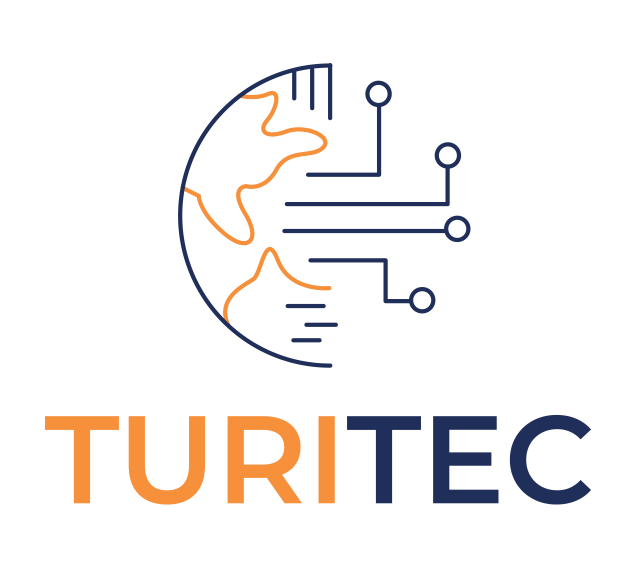 PRESENTATION TITLE
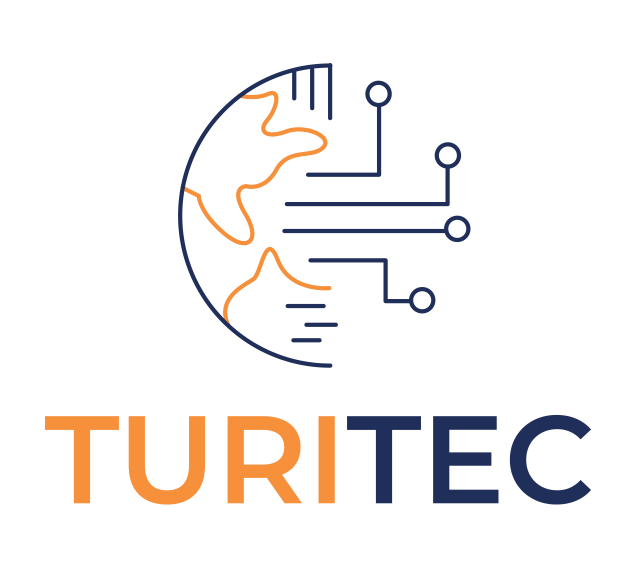 XIV ICT & TOURISM INTERNATIONAL CONFERENCE
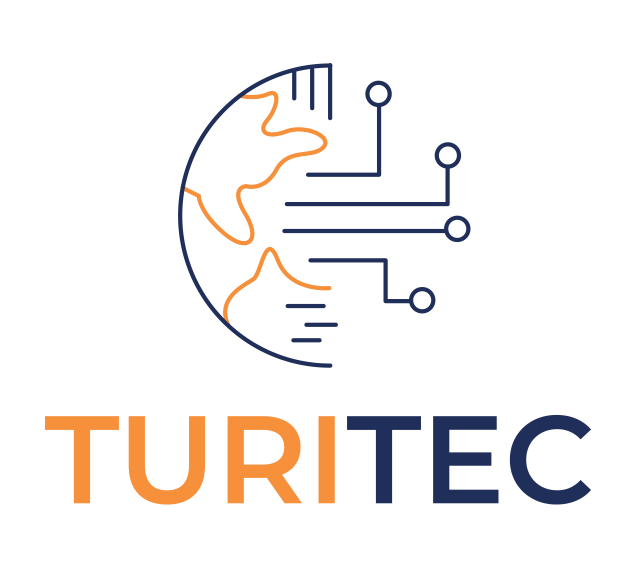 GOALS OF TECHNOLOGY-DRIVEN SOLUTIONS
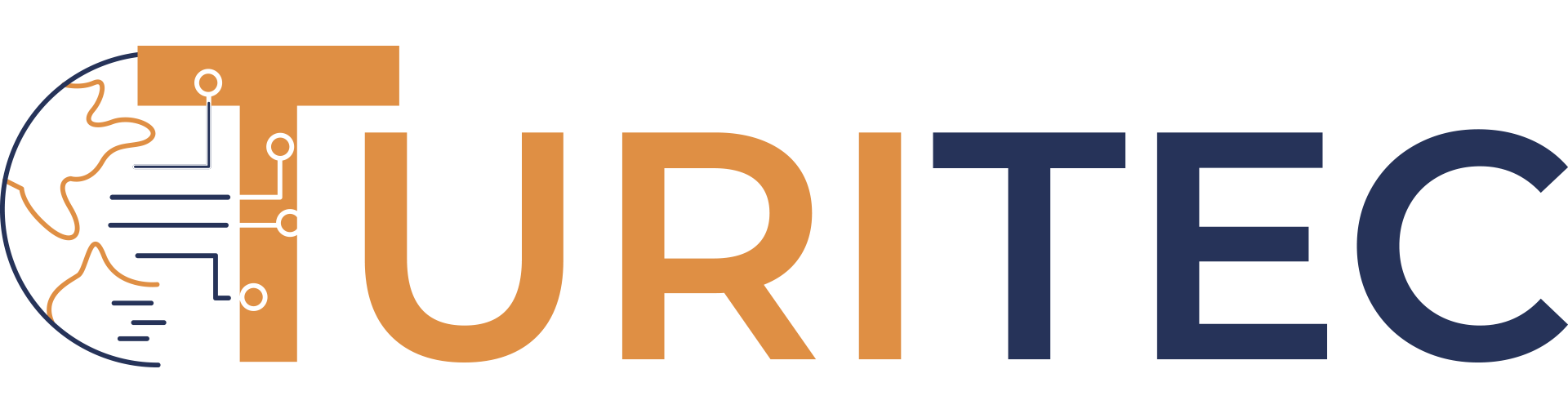 XIV ICT & TOURISM INTERNATIONAL CONFERENCE
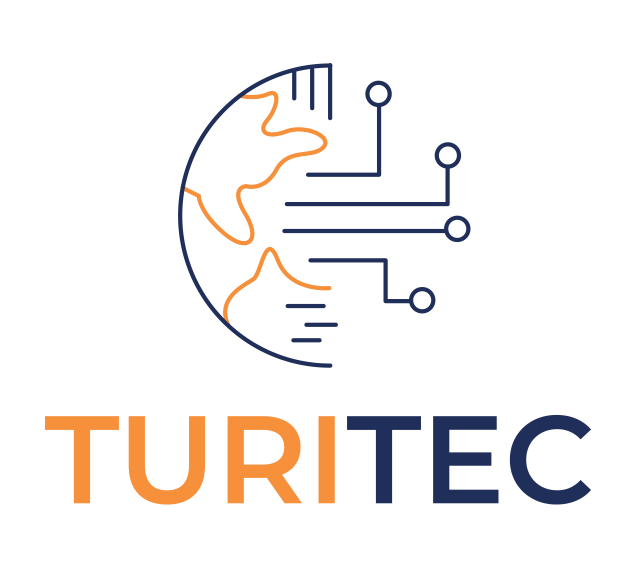 2. RESEARCH/BUSINESS DEVELOPMENT IDEA BACKGROUND
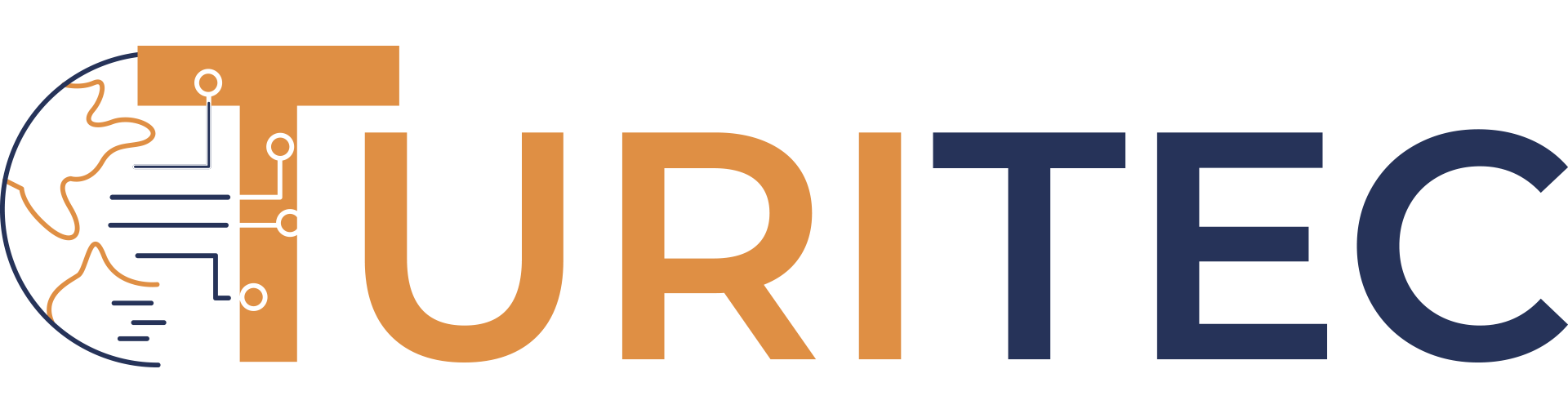 XIV ICT & TOURISM INTERNATIONAL CONFERENCE
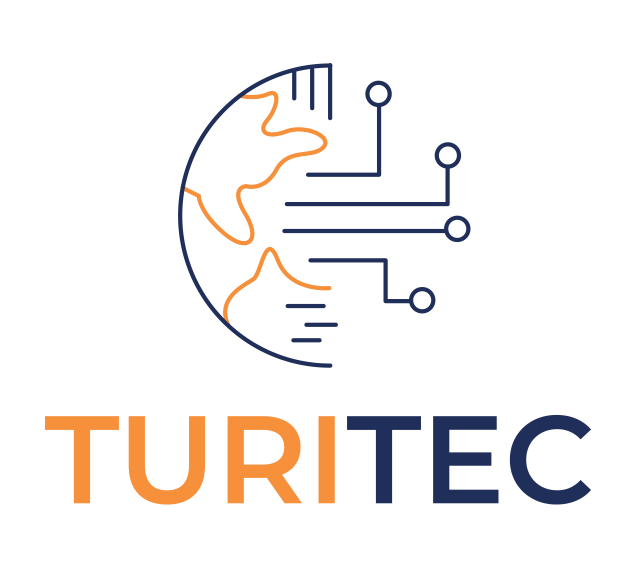 3. METHODOLOGY (IF APPLICABLE)
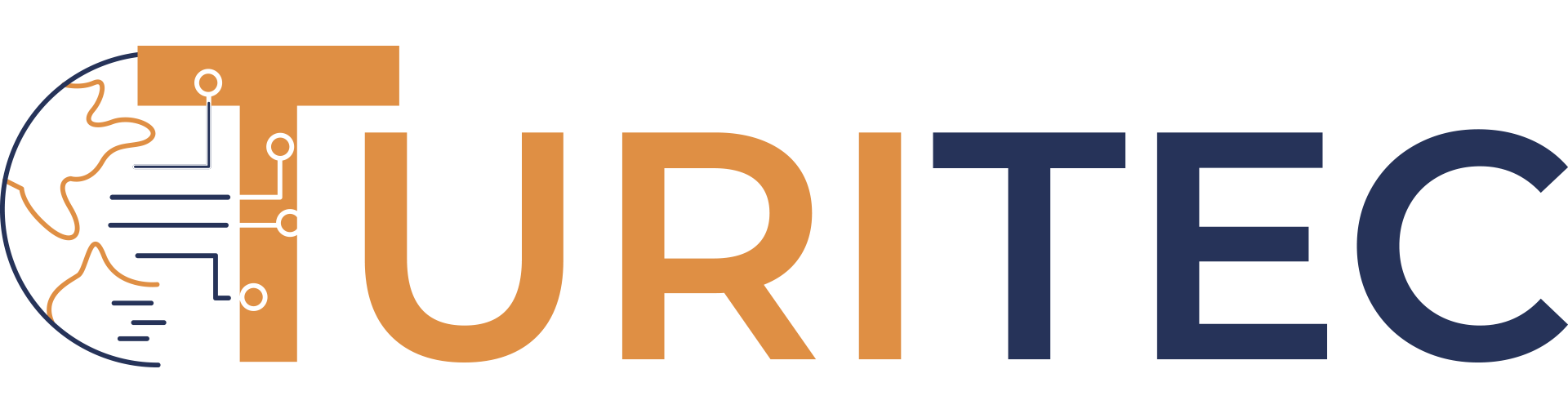 XIV ICT & TOURISM INTERNATIONAL CONFERENCE
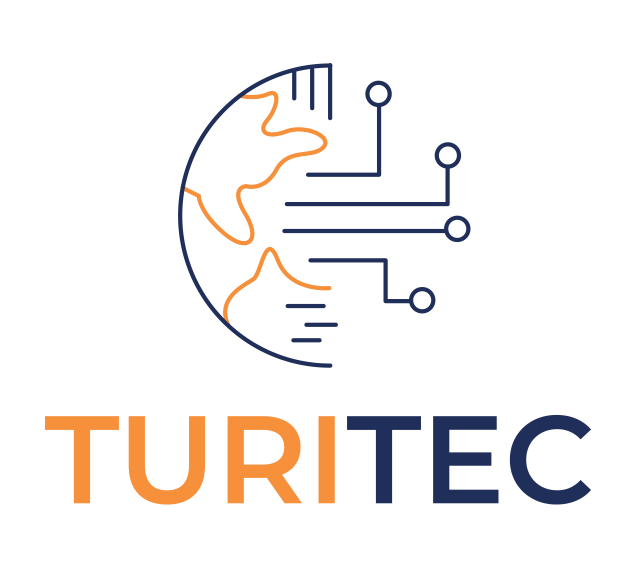 4. FINDINGS (IF APPLICABLE)
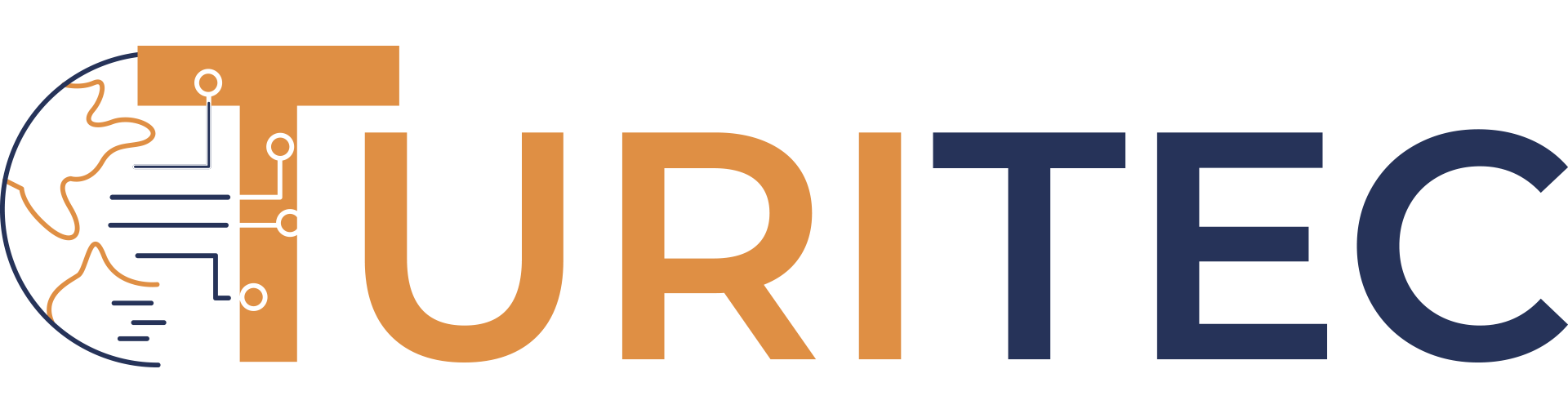 XIV ICT & TOURISM INTERNATIONAL CONFERENCE
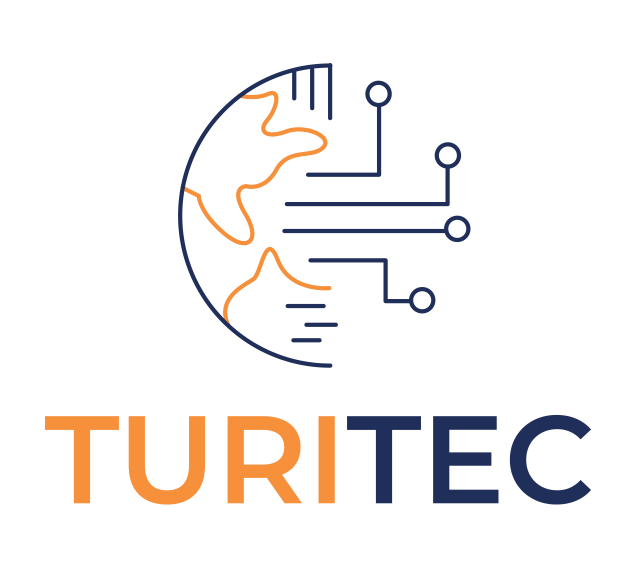 5. CONTRIBUTIONS AND IMPLICATIONS FOR TOURISM PRACTITIONERS AND TOURIST
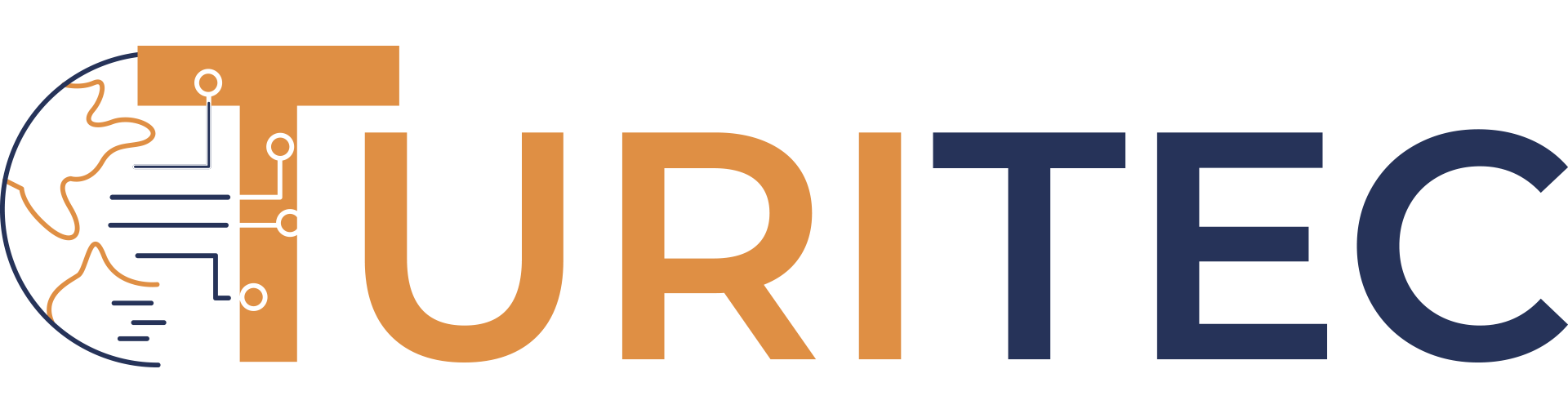 XIV ICT & TOURISM INTERNATIONAL CONFERENCE
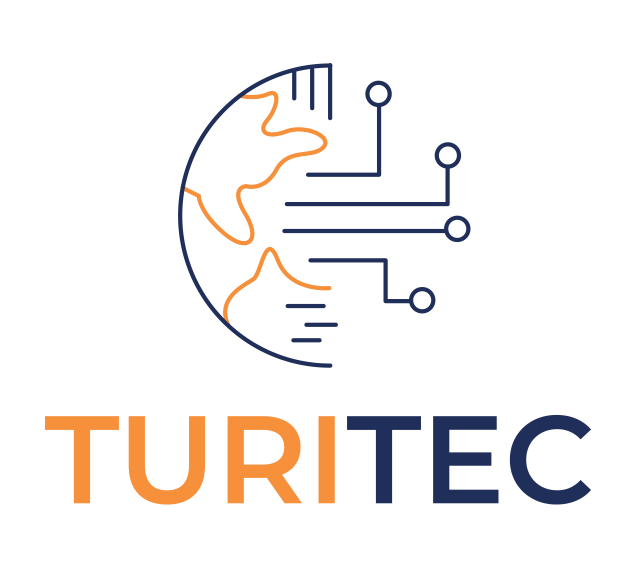 PRESENTATION TITLE
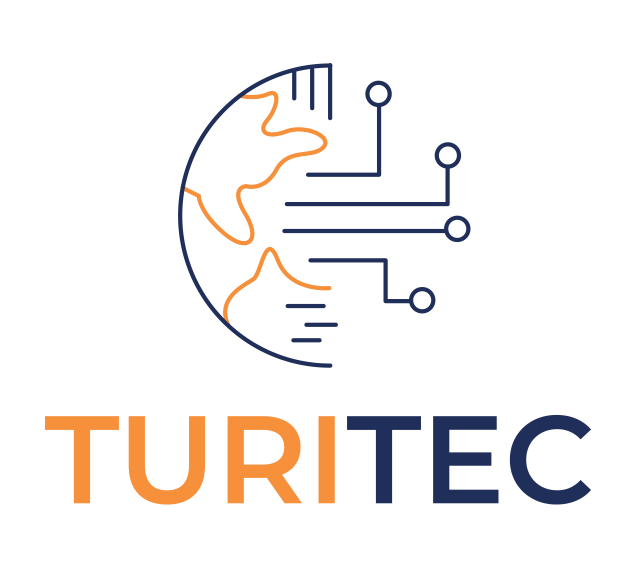 XIV ICT & TOURISM INTERNATIONAL CONFERENCE